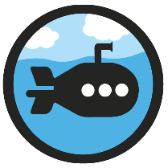 Draw Line Graphs
Diving
A cyclist is travelling from his home in England to Scotland. The data shows how far from home he was at the end of each day. Yasmin is drawing a line graph of the data.
She has started the graph and has labelled the x-axis
What intervals should Yasmin use on the 
y-axis – multiples of 10, multiples of 50 or multiples of 100?
What intervals should Yasmin use on the 
y-axis – multiples of 10, multiples of 50 or multiples of 100?
100
90
80
70
60
50
40
30
20
10
0
Multiples of 10 would not be large enough.
S
S
F
T
M
T
W
Days
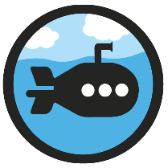 Draw Line Graphs
Diving
A cyclist is travelling from his home in England to Scotland. The data shows how far from home he was at the end of each day. Yasmin is drawing a line graph of the data.
She has started the graph and has labelled the x-axis
What intervals should Yasmin use on the 
y-axis – multiples of 10, multiples of 50 or multiples of 100?
What intervals should Yasmin use on the 
y-axis – multiples of 10, multiples of 50 or multiples of 100?
500
450
400
350
300
250
200
150
100
50
0
Multiples of 50 would be large enough to fit the greatest distance on.
S
S
F
T
M
T
W
Days
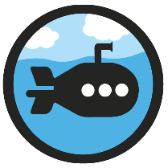 Draw Line Graphs
Diving
A cyclist is travelling from his home in England to Scotland. The data shows how far from home he was at the end of each day. Yasmin is drawing a line graph of the data.
She has started the graph and has labelled the x-axis
What intervals should Yasmin use on the 
y-axis – multiples of 10, multiples of 50 or multiples of 100?
What intervals should Yasmin use on the 
y-axis – multiples of 10, multiples of 50 or multiples of 100?
1000
900
800
700
600
500
400
300
200
100
0
Multiples of 100 would be large enough to fit the greatest distance but there would be a lot of the graph paper not used.
S
S
F
T
M
T
W
Days
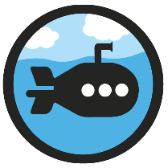 Draw Line Graphs
Diving
A cyclist is travelling from his home in England to Scotland. The data shows how far from home he was at the end of each day. Yasmin is drawing a line graph of the data.
She has started the graph and has labelled the x-axis
What intervals should Yasmin use on the 
y-axis – multiples of 10, multiples of 50 or multiples of 100?
What intervals should Yasmin use on the 
y-axis – multiples of 10, multiples of 50 or multiples of 100?
500
450
400
350
300
250
200
150
100
50
0
Multiples of 50 would be best.
S
S
F
T
M
T
W
Days
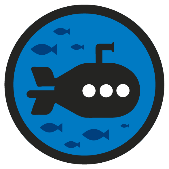 Draw Line Graphs
Deeper
Two children are growing plants. This is how they grew over the first 3 weeks:
The data in the table is going to be recorded as a line graph on this piece of paper.
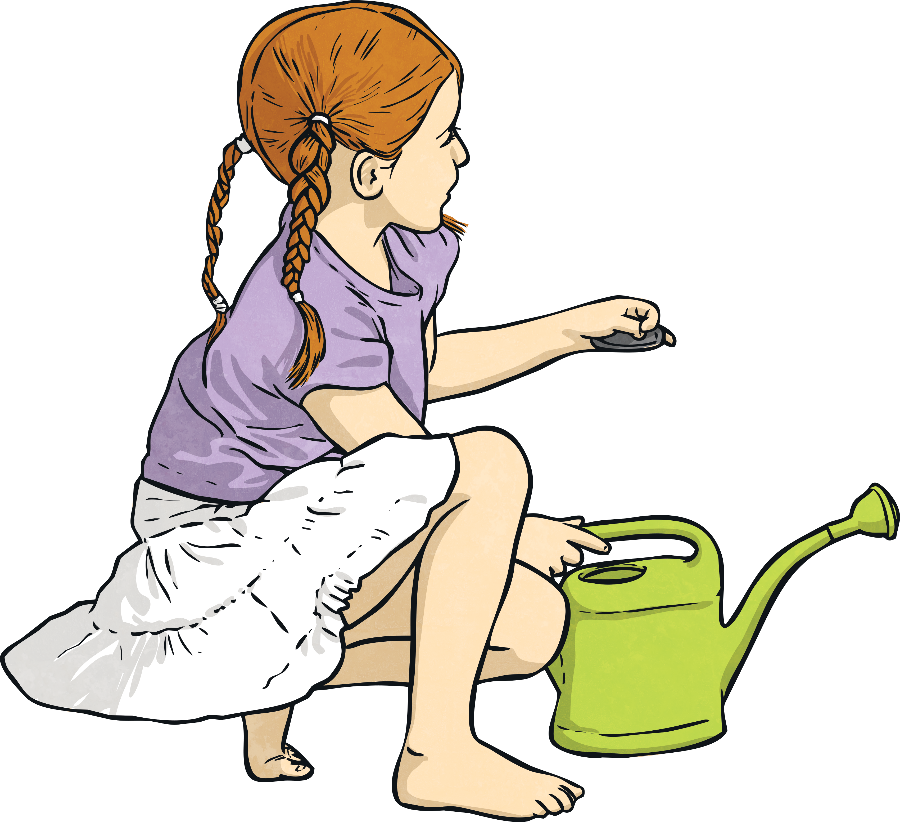 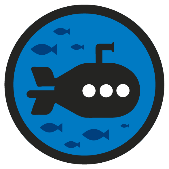 Draw Line Graphs
Deeper
Two children are growing plants. This is how they grew over the first 3 weeks:
What intervals should Yasmin use on the 
y-axis – multiples of 10, multiples of 50 or multiples of 100?
Here are some things different children said about how to draw the graph using cm2 paper. Which ones do you agree with? If you do not agree, explain why.
The data in the table is going to be recorded as a line graph on this piece of paper.
Dan
The x-axis should show the height.
On a line graph, the
 x-axis normally shows the passage of time.
The y-axis should have increments which are multiples of 5.
Mo
Ben
The x-axis should show the time.
The y-axis should have increments which are multiples of 2.
Kyle
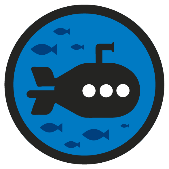 Draw Line Graphs
Deeper
Two children are growing plants. This is how they grew over the first 3 weeks:
What intervals should Yasmin use on the 
y-axis – multiples of 10, multiples of 50 or multiples of 100?
Here are some things different children said about how to draw the graph using cm2 paper. Which ones do you agree with? If you do not agree, explain why.
The data in the table is going to be recorded as a line graph on this piece of paper.
Dan
The x-axis should show the height.

The y-axis should have increments which are multiples of 5.
Mo
Ben
The x-axis should show the time.
The y-axis should have increments which are multiples of 2.
Kyle
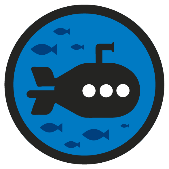 Draw Line Graphs
Deeper
Two children are growing plants. This is how they grew over the first 3 weeks:
What intervals should Yasmin use on the 
y-axis – multiples of 10, multiples of 50 or multiples of 100?
Here are some things different children said about how to draw the graph using cm2 paper. Which ones do you agree with? If you do not agree, explain why.
The data in the table is going to be recorded as a line graph on this piece of paper.
Dan
The x-axis should show the height.

The y-axis should have increments which are multiples of 5.
Mo
Ben
The x-axis should show the time.
The y-axis should have increments which are multiples of 2.
Kyle
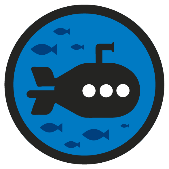 Draw Line Graphs
Deeper
Two children are growing plants. This is how they grew over the first 3 weeks:
What intervals should Yasmin use on the 
y-axis – multiples of 10, multiples of 50 or multiples of 100?
Here are some things different children said about how to draw the graph using cm2 paper. Which ones do you agree with? If you do not agree, explain why.
If the y-axis was divided into multiples of 2, the paper would not be big enough for the greatest height (46cm).
The data in the table is going to be recorded as a line graph on this piece of paper.
Dan
The x-axis should show the height.
The y-axis should have increments which are multiples of 5.
Mo
Ben
The x-axis should show the time.
The y-axis should have increments which are multiples of 2.
Kyle